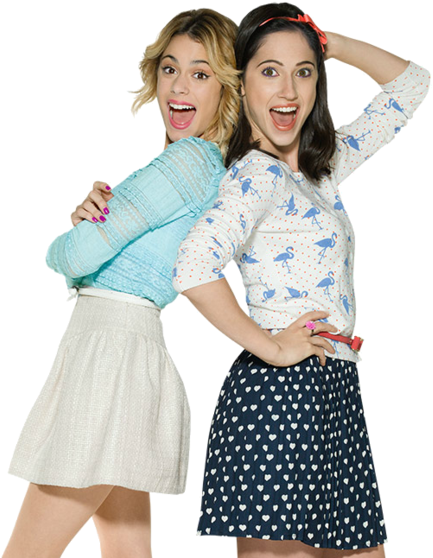 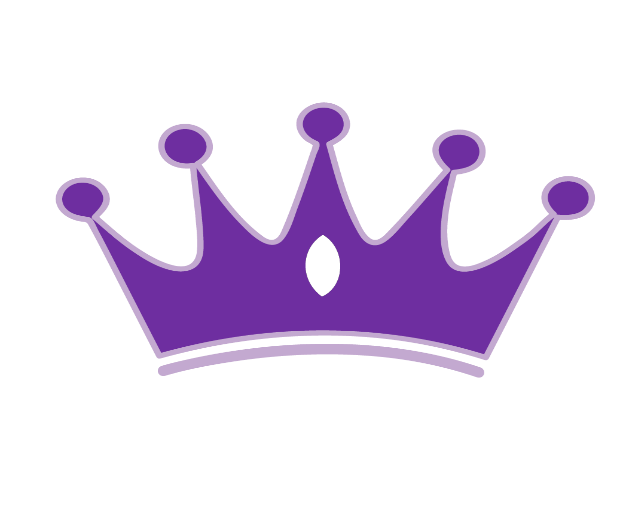 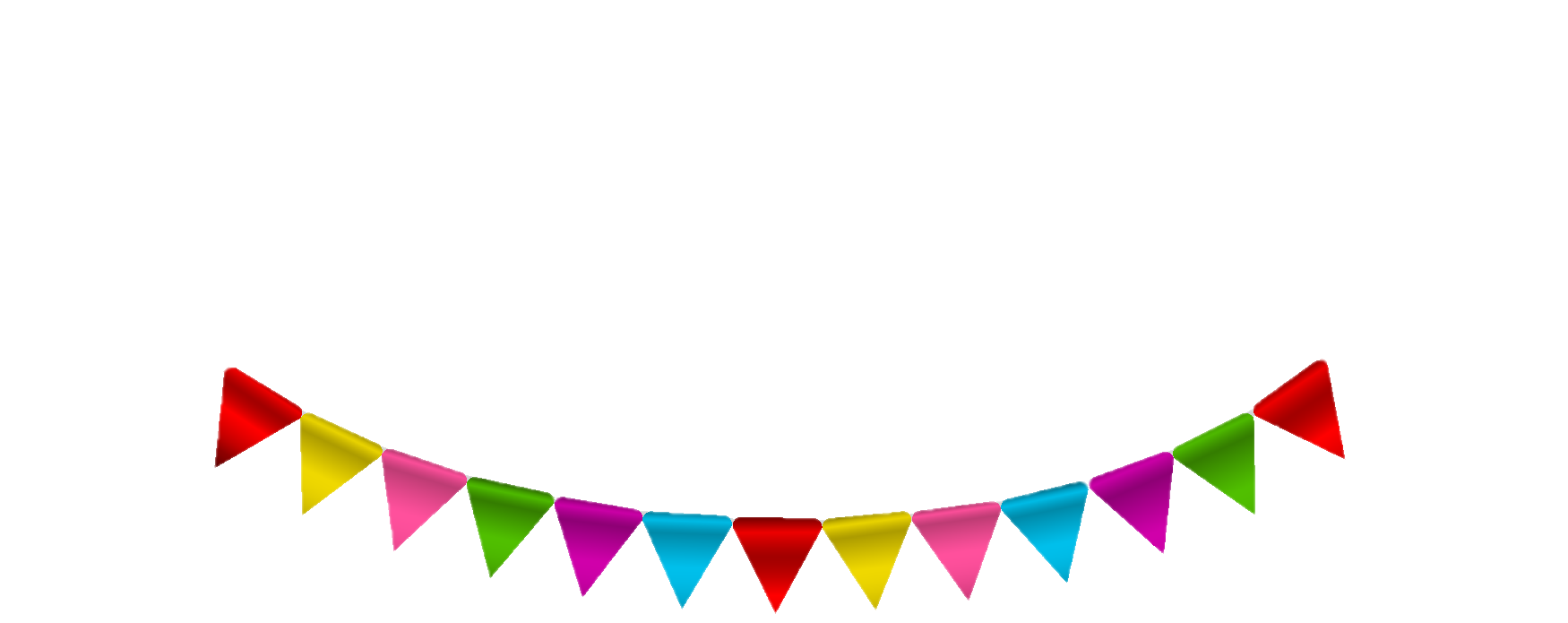 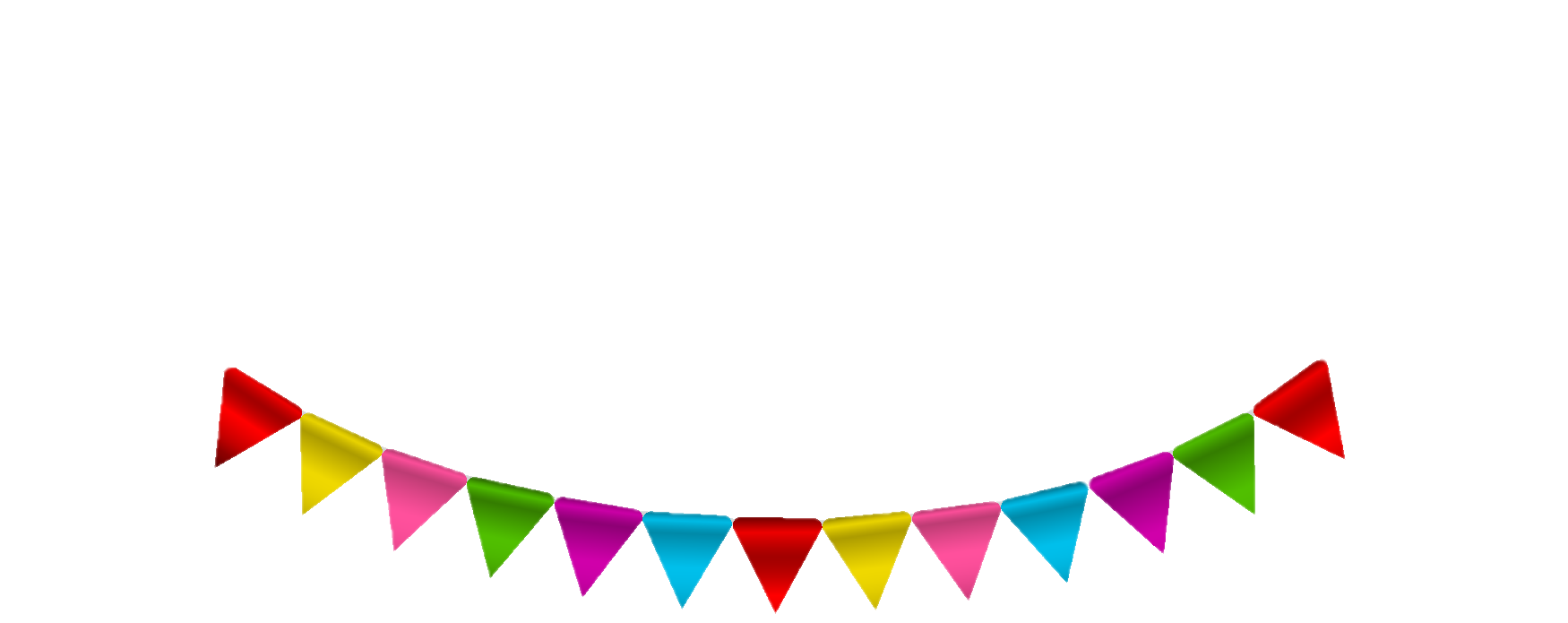 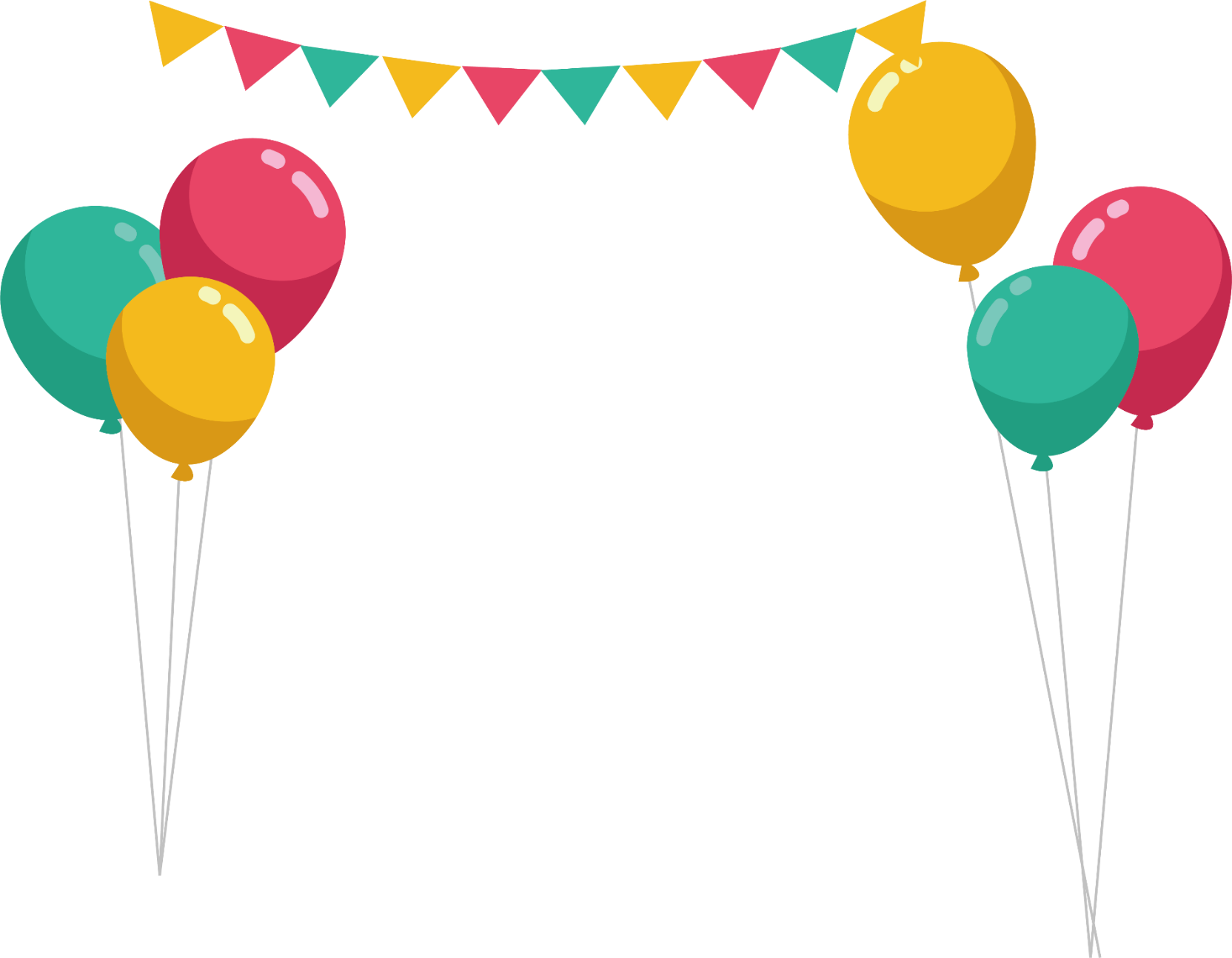 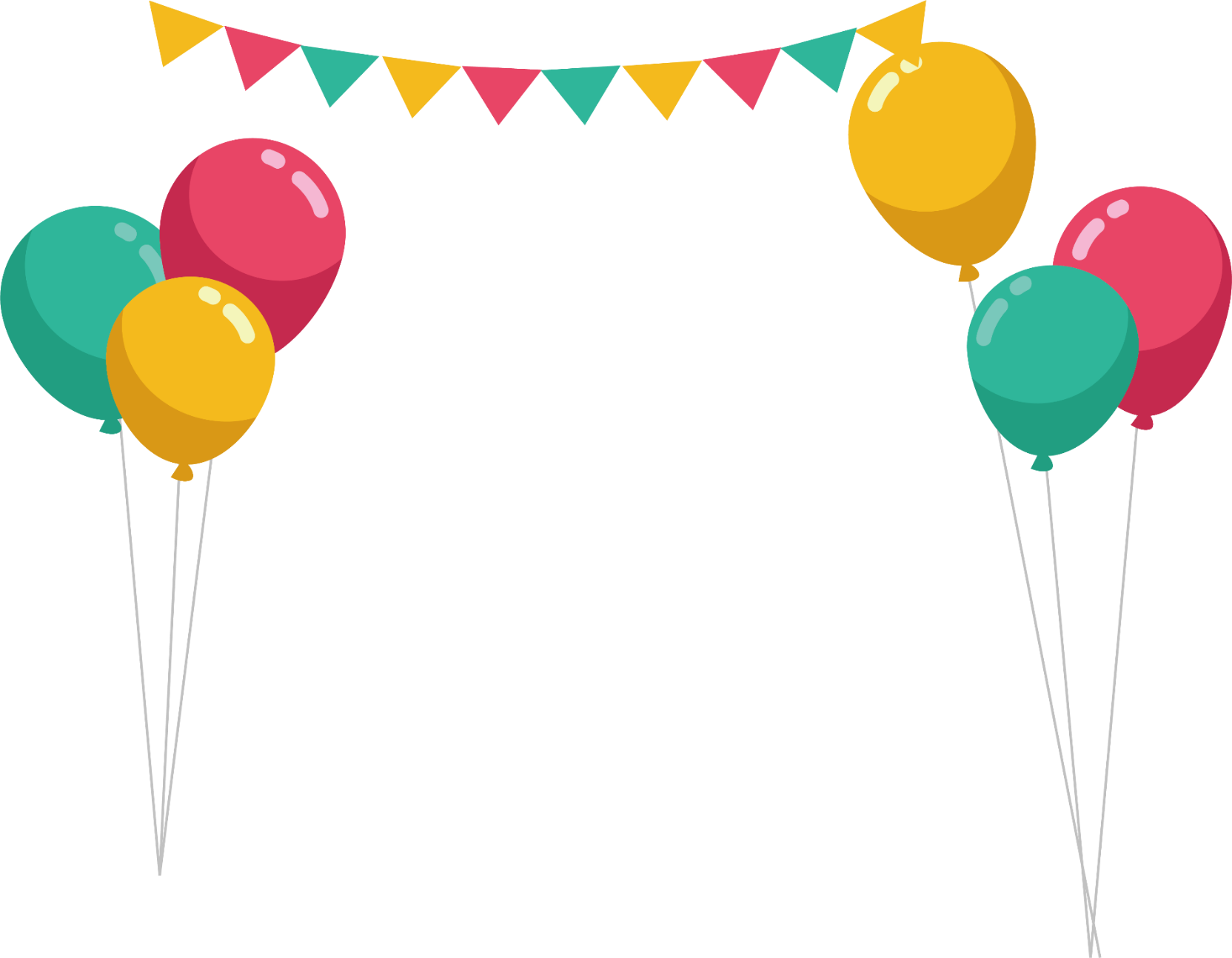 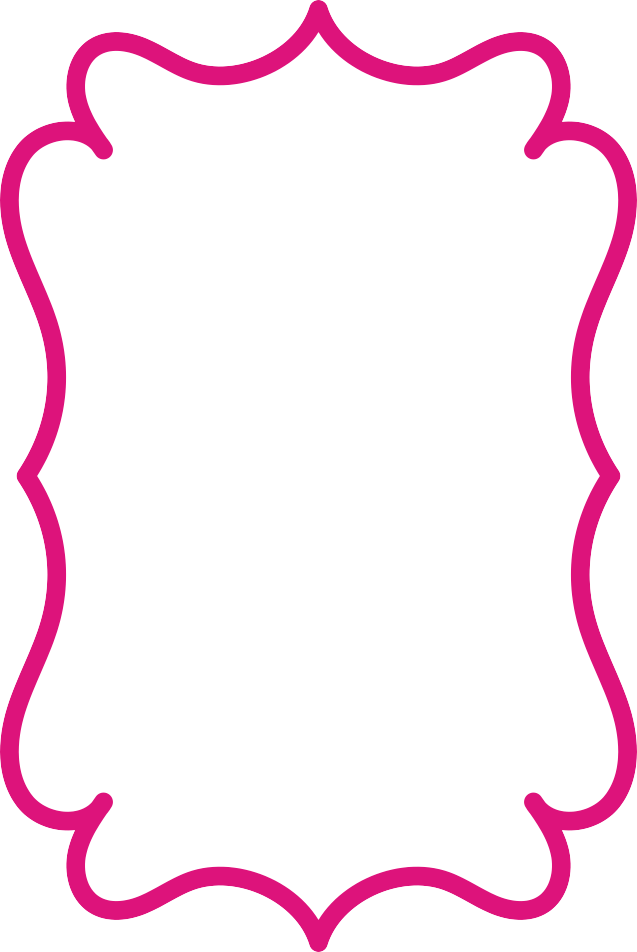 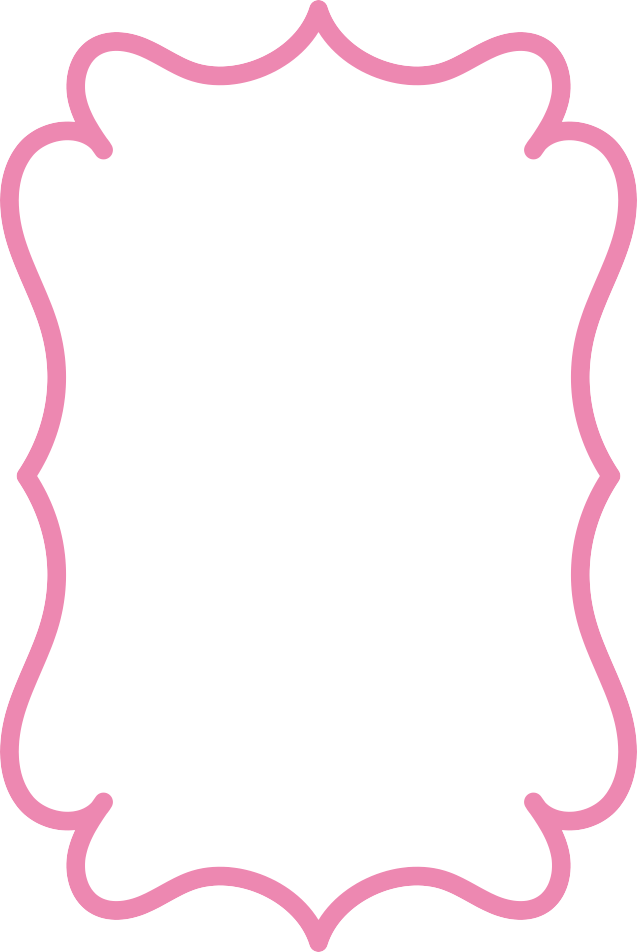 Luzmila
Cumple 8
Ven a festejar conmigo
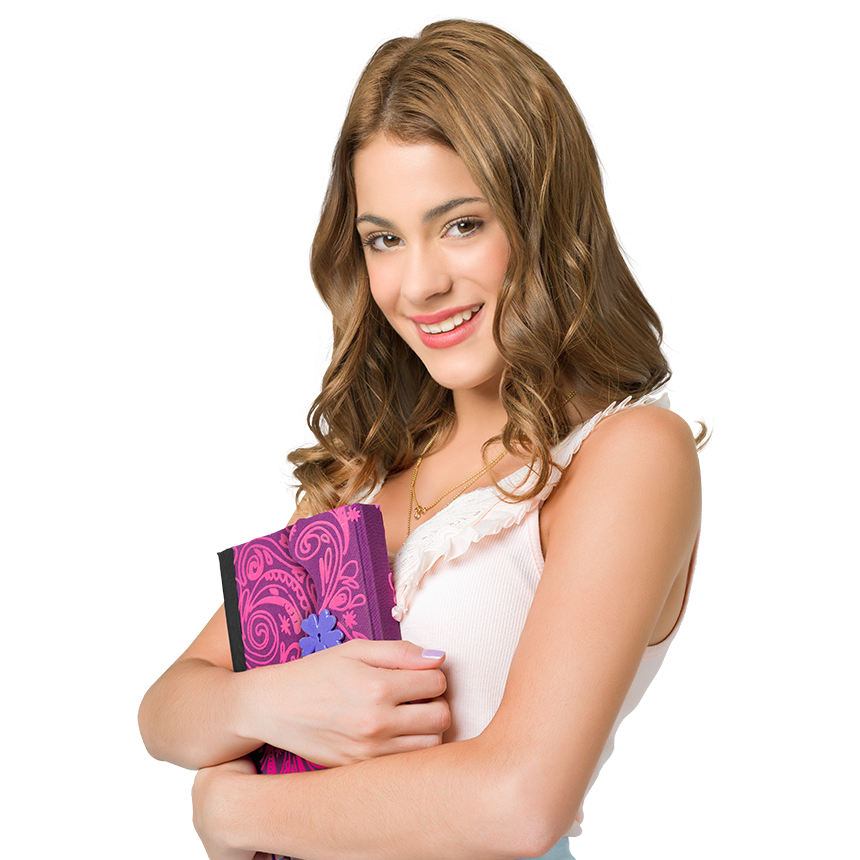 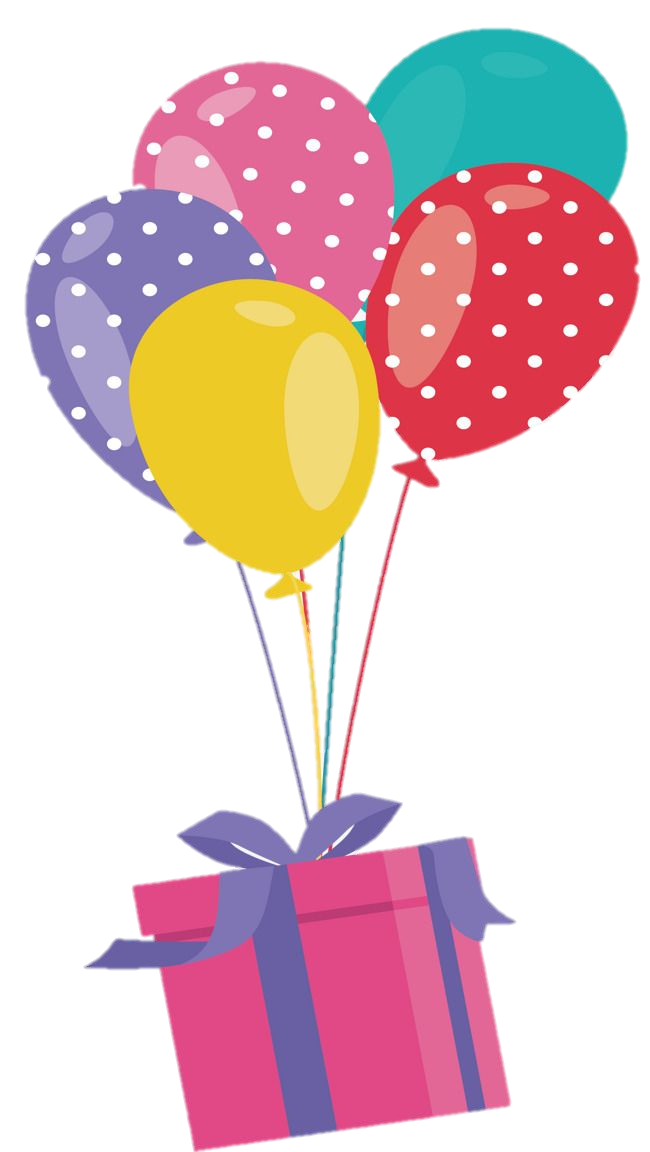 Dia: Lunes 27 de  Diciembre   Hora: 5:00 pm 
Lugar: calle José María #20
No Faltes…!!!
www.megaidea.net